Energy breaks
Human beings were not designed to sit in desks all day.  Energy breaks are a series of short, physical activities you can use to get your students moving and energized.  They are designed for EFL/ESL
Students so some language and concepts are simplified. 

This features an Exercise Routine by Dr. Wendy Suzuki, a neuroscientist at New York University.  It is from a TED Women 2107 (Nov. 2017) .  In her book Healthy Brain, Happy Life, she calls this combination exercise and rhythmic speaking an “IntenSati.”  “Inten” for “intention.”  “Sati” is a Pali (a language from India) word for “awareness or mindfulness.”  The “brain bite” science information is from that book. 2015.  New York: HarperCollins. 
These entire (13:04) TED talk is at:
https://www.ted.com/talks/wendy_suzuki_the_brain_changing_benefits_of_exercise
The TED Talk is used under Creative Commons liscence. 
This powerpoint (except the TED talk excerpt) © Marc Helgesen.  May be freely used for non-commercial purposes.
For more, visit:  www.HelgesenHandouts.weebly.com.   Click on “Physical activity…”
This slide is for the teacher’s information.   The student slide show starts with slide 2.
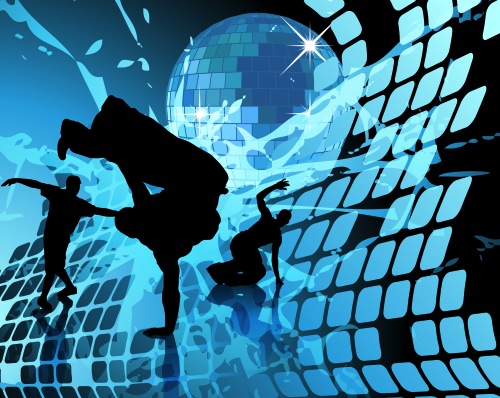 Energy break
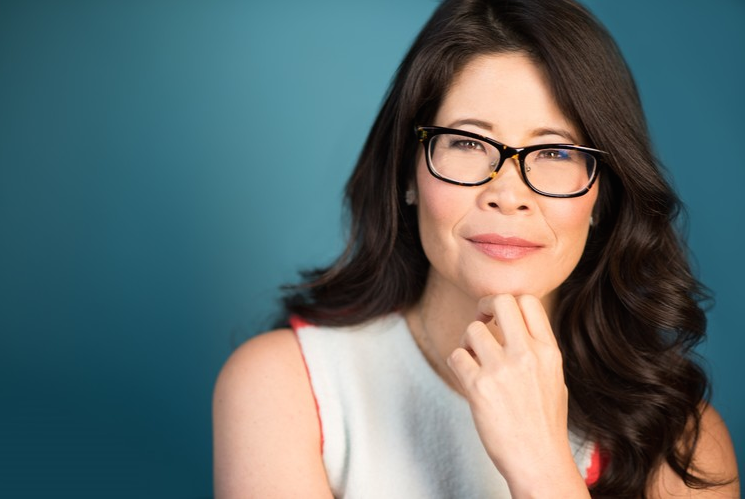 This is
Wendy Suzuki, PhD
Neuroscientist
New York 
University
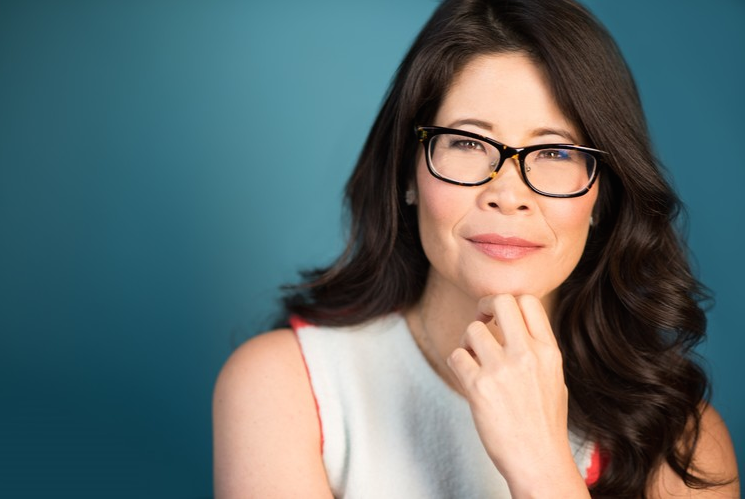 Watch. 

Do what she does.
Repeat what
     she says.
https://www.ted.com/talks/wendy_suzuki_the_brain_changing_benefits_of_exercise
From 11:15
[Speaker Notes: 11:41]
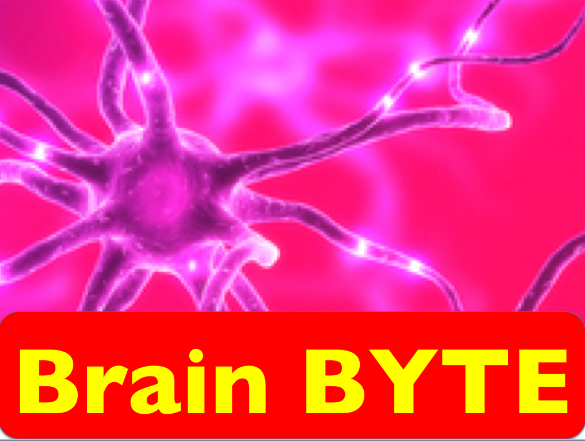 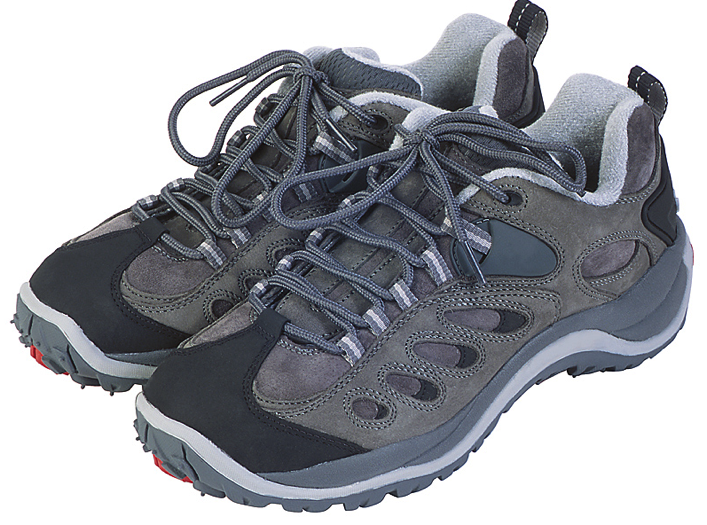 Why is exercise 
so important?
A single workout…
Single workout:
Improves your 
reaction time
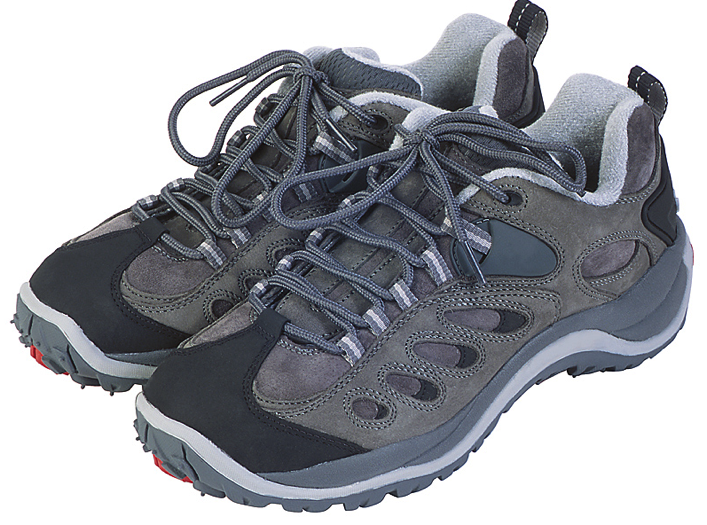 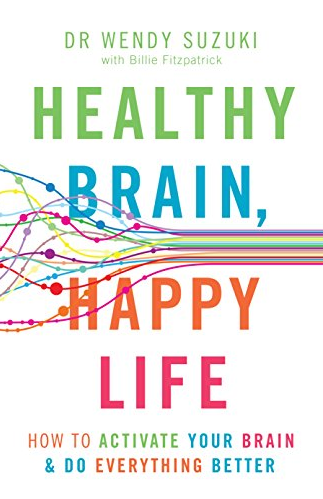 :Reference
Single workout:
Increases your ability 
to pay attention.
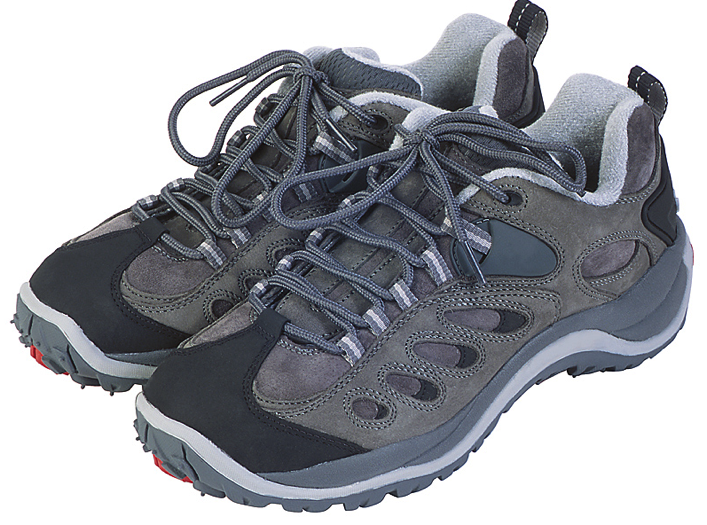 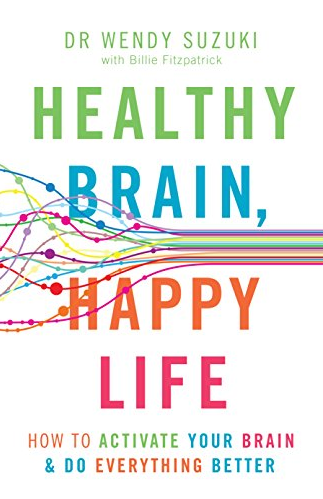 :Reference
Single workout:
Increases brain chemicals*:
Dopamine (memory
							& motivation) 
Serotonin (memory)
Noradrenaline
		(better mood)
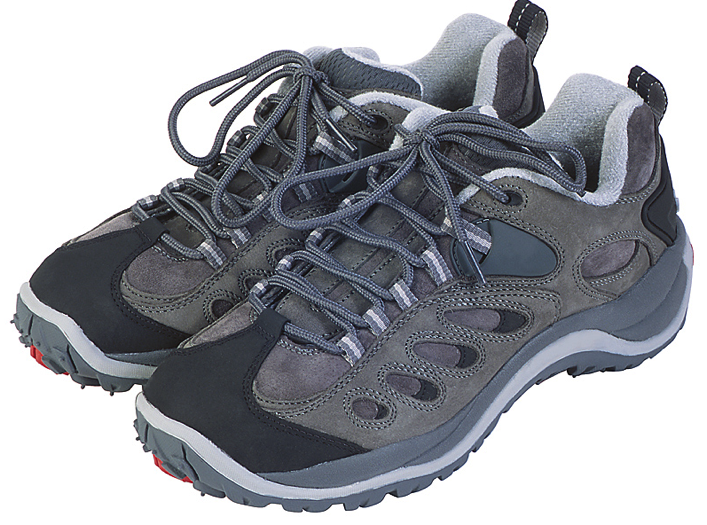 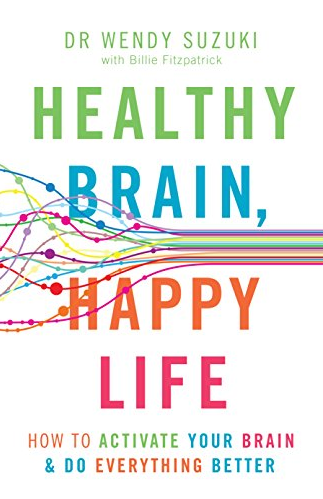 Neurotransmitters 
                    & hormones
:Reference
Long-term workouts:
Increase attention
& positive mood
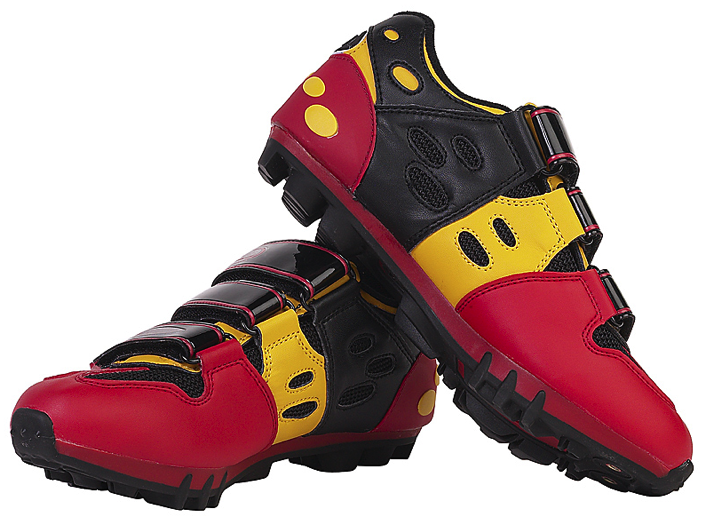 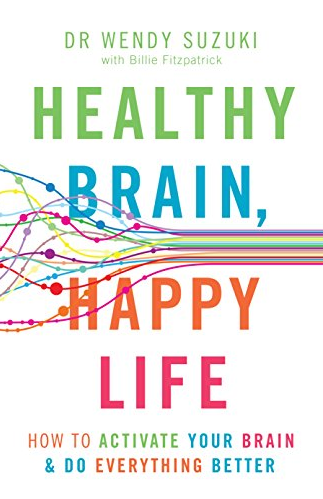 Reference:
[Speaker Notes: 3-4 times a week.  30 min.  Includes aerobic]
Long-term workouts:
Give you a 
better memory
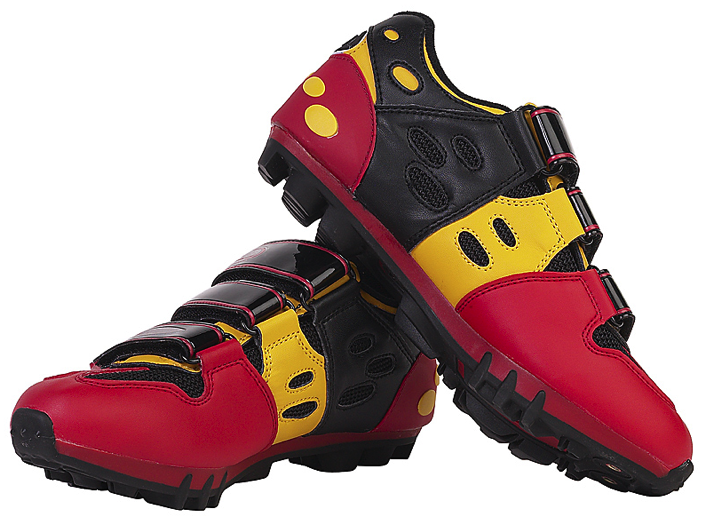 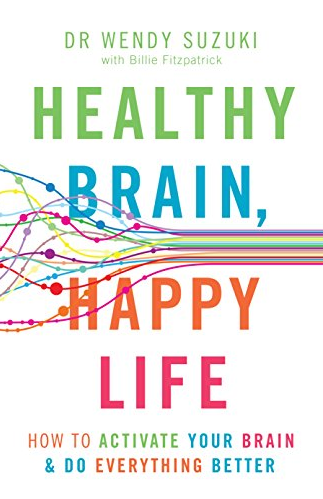 Reference:
[Speaker Notes: 3-4 times a week.  30 min.  Includes aerobic]
Long-term workouts:
Protect your brain  
from aging &
               memory loss
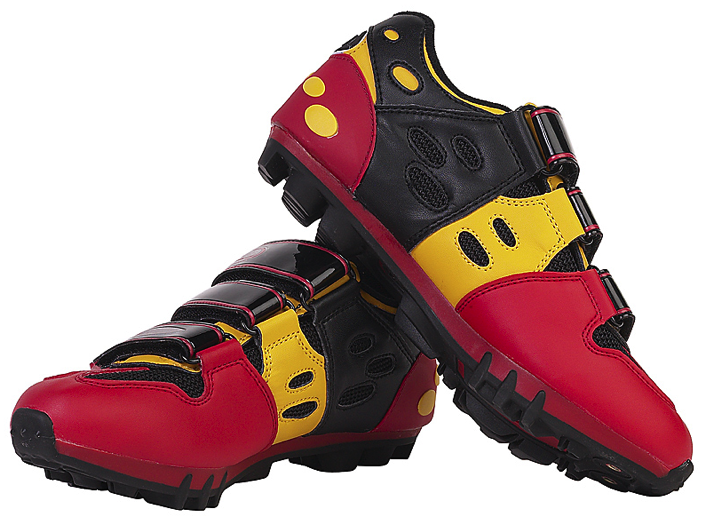 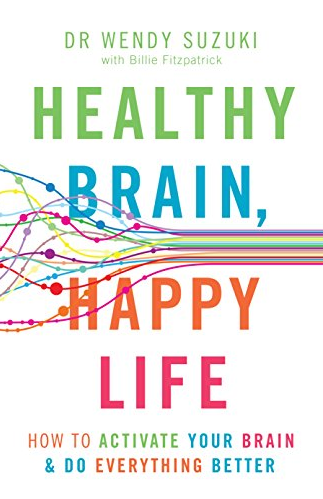 Reference:
[Speaker Notes: 3-4 times a week.  30 min.  Includes aerobic]
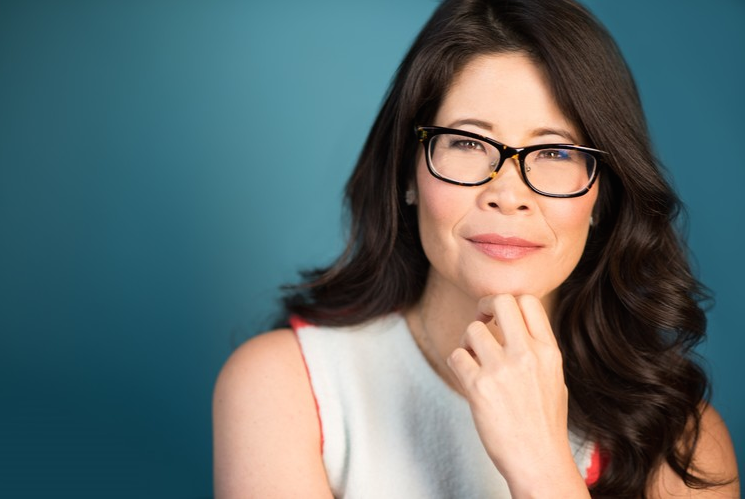 Now that you 
know why, 
let’s do it 
again!
https://www.ted.com/talks/wendy_suzuki_the_brain_changing_benefits_of_exercise
From 11:15
[Speaker Notes: 11:41]
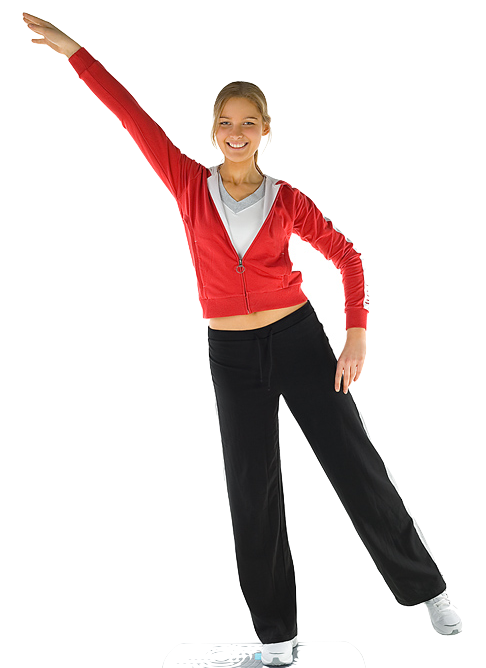 Let’s
move!
More ideas at
http://tinyurl.com/ELT-physical
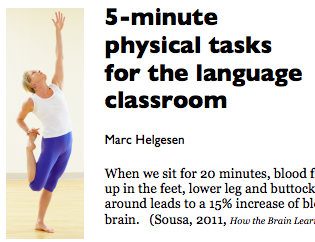 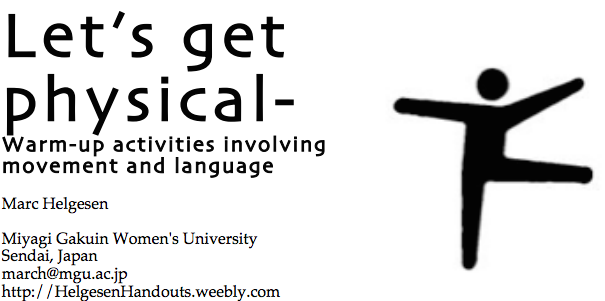